Dependability Models for Designing Disaster Tolerant Cloud Computing Systems
Agenda
Motivation
Approach
Architecture
Basic Blocks
Case Studies
Results
Why adopt cloud computing?
Motivation
Why adopt cloud computing?
Cloud computing
infrastructure is available on demand.
Adopted as a service.
Minimizes the costs associated to the IT infrastructure
Service Level Agreement (SLA).
 Penalties may be applied if the deﬁned availability level is not satisﬁed
Motivation
Large cloud service providers adopts service level agreements (SLAs) to regulate the availability of the cloud service.
Costs 
Availability
Performance (response time)

Service provider needs to carry out availability analysis
Motivation
IaaS – computing resources in the form of virtual machines (VMs).
Disasters
Multiple data located in different geographical locations
Availability improvement
VM migration time increases due to distance between data centers
APPROACH
APPROACH
Evaluate dependability
cloud computing systems deployed into geographically distributed data centers.
(RBD - Reliability Block Diagrams)
(SPN - Stochastic Petri Nets)
ARChitecture
Architecture
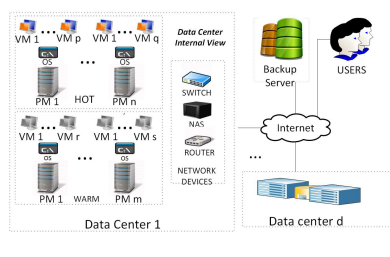 (SPN/RBD) BUILDING blocks
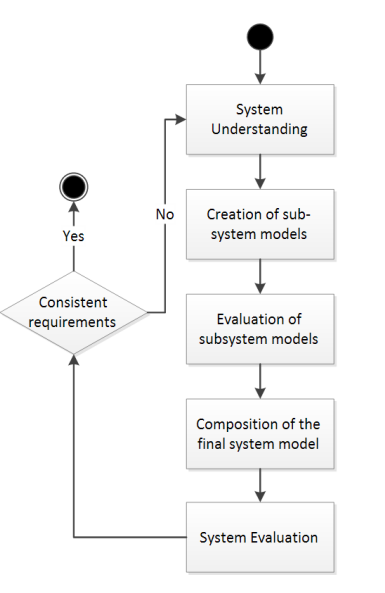 ModelingApproach
Hierarchical Modelling
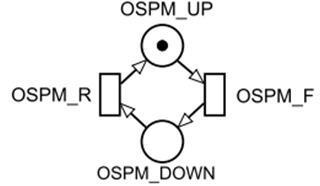 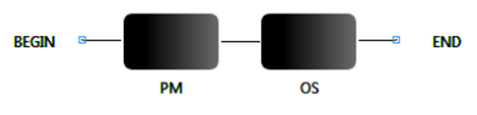 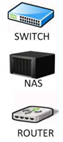 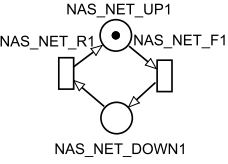 Basic Blocks SPN – Simple Component
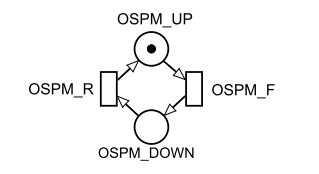 Basic Block – VmBehavior
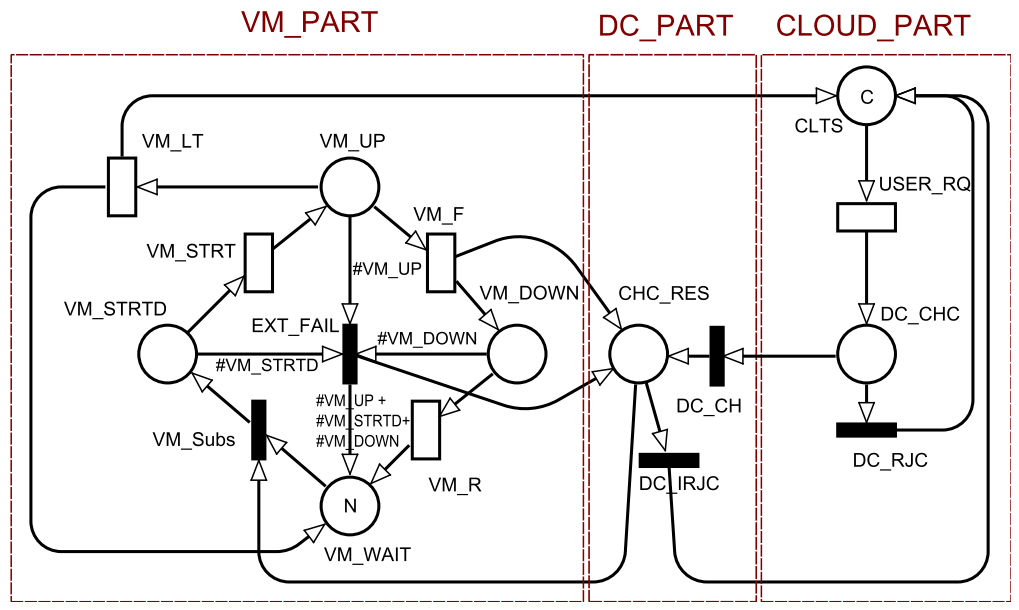 Guard Expressions
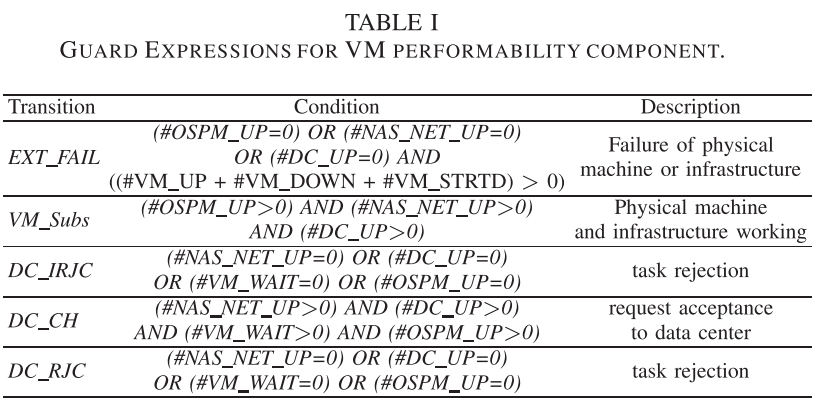 Basic Block – TransmissionComponent
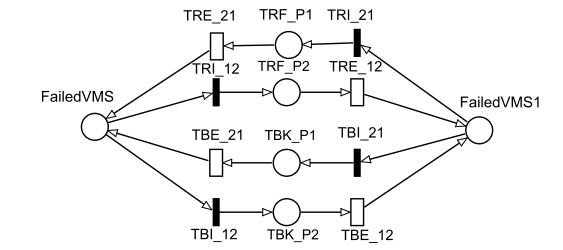 Guard Expressions
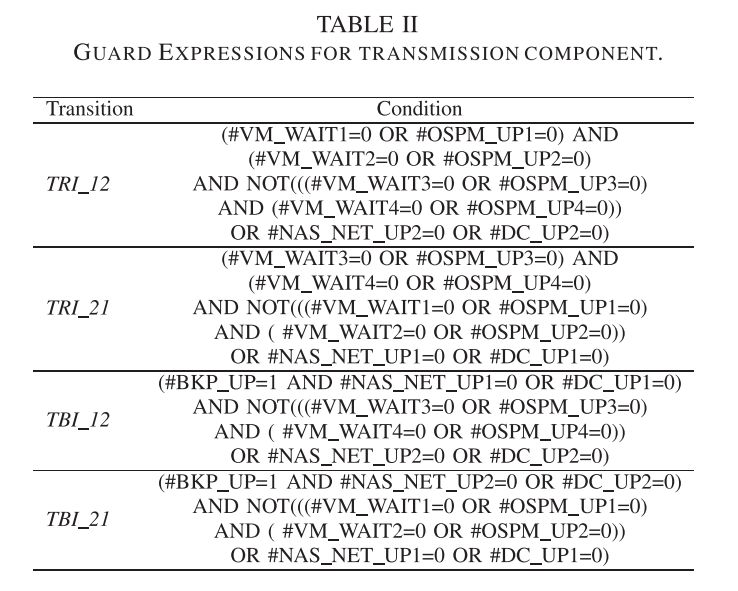 Joining building blocks
Model Composition
Two Data Centers
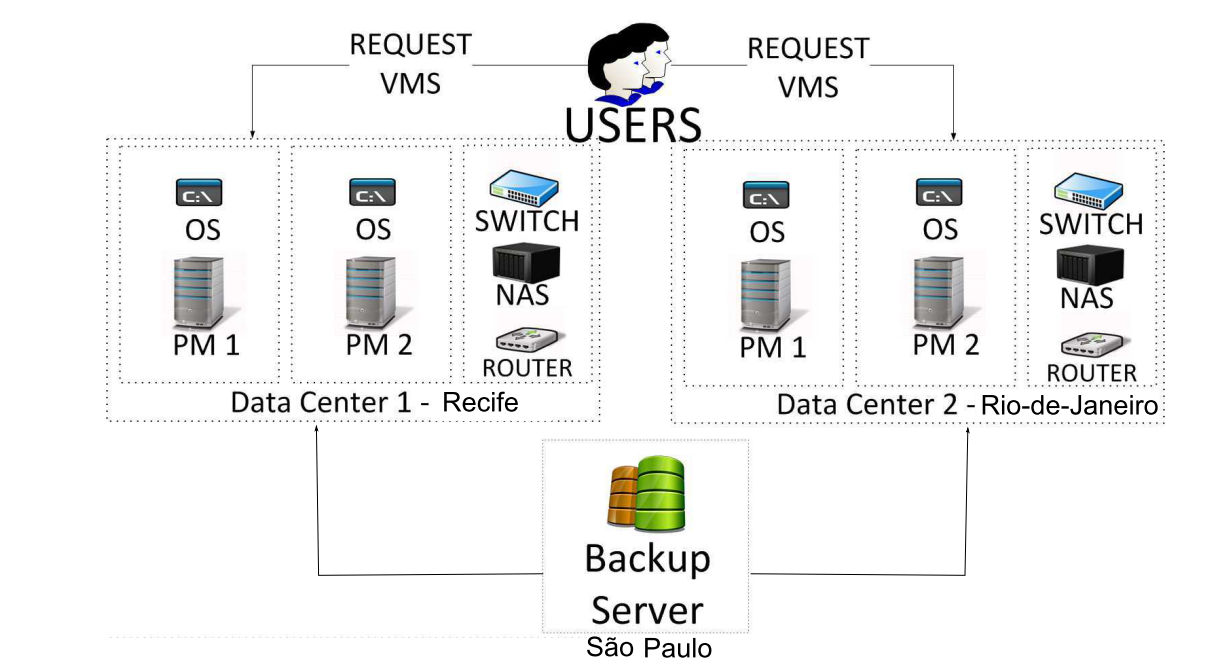 Parameters
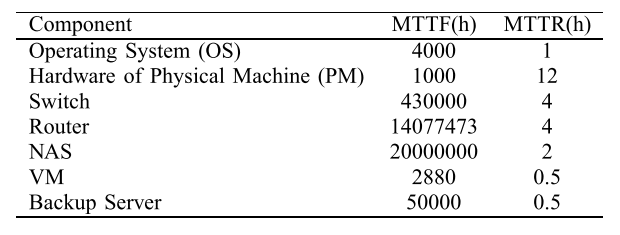 COMBINED MODEL
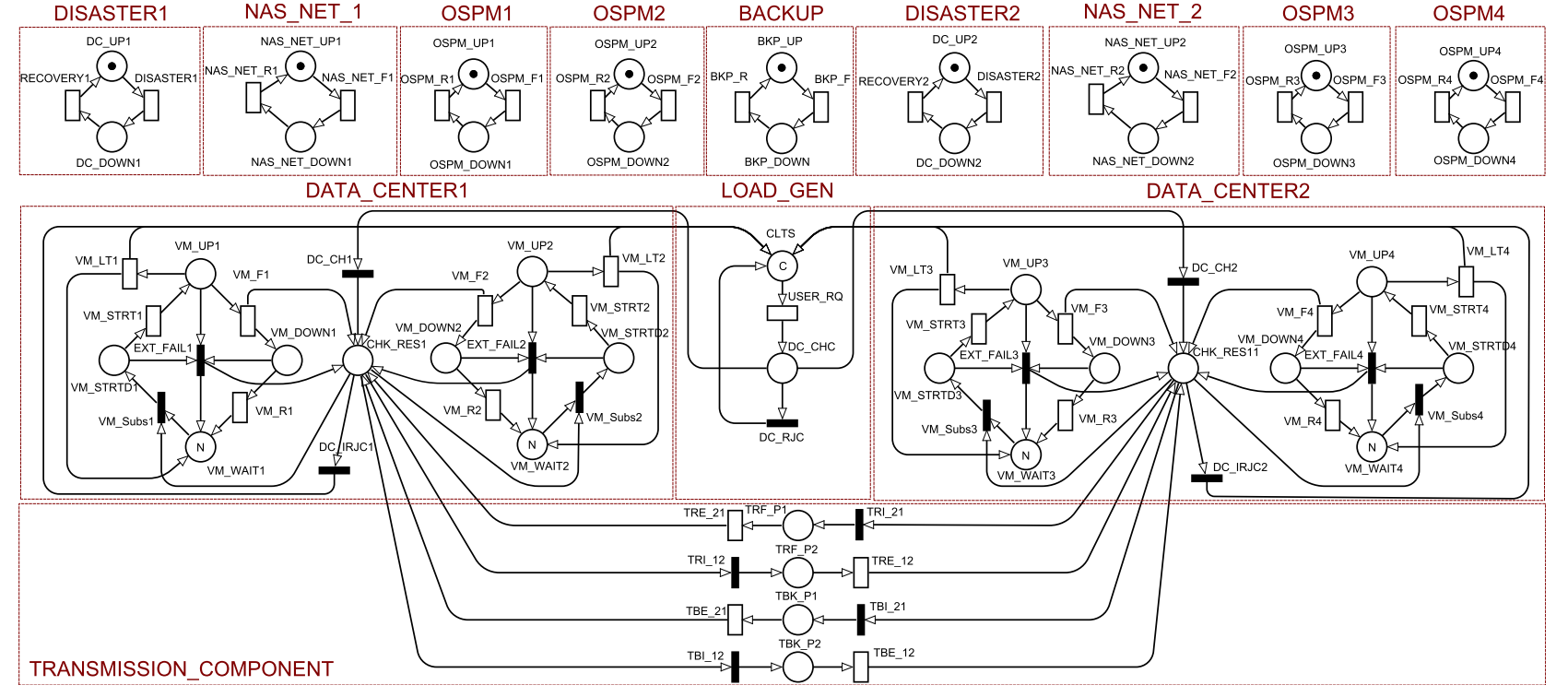 RESULTS
Results
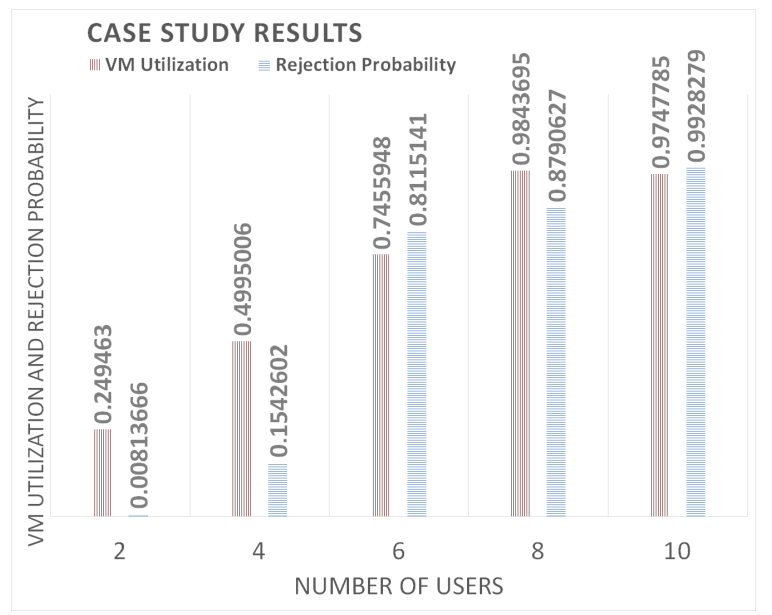 [Speaker Notes: Distancias pequenas alto impacto na disponibilidade pela distancia]
Geoclouds Modcs
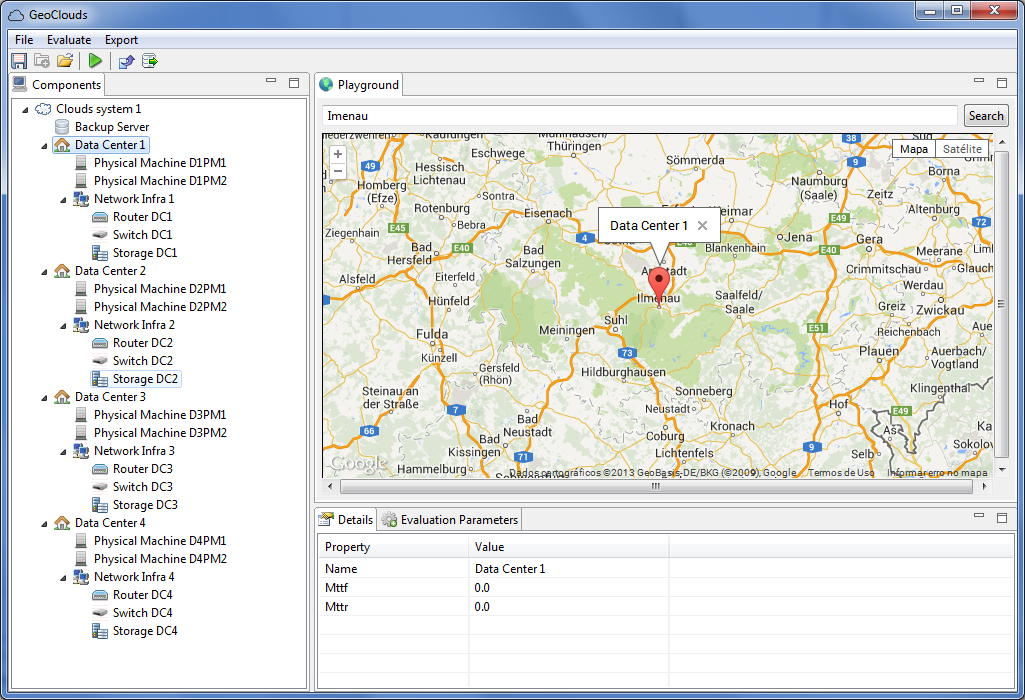 Futures Activities
Study the impact of distance and network on disaster recovering.
Finish the tool
Study Survivability Techniques